Опыт работы с вынужденно перемещенными лицами в Грузии
От  срочной помощи – к развитию и самодостаточности
Немного статистики
Конфликты в Грузии:
1991-1992 – конфликт в Цхинвали – около 16 000 вынужденно перемещенных лиц (ВПЛ) (и около 10 000 – в Россию)
1992-1993 – конфликт в Абхазии –  зарегистрировано около 300 000 ВПЛ
1998 – эскалация и карательная операция в Гальском районе Абхазии – около 30 000 ВПЛ, многие из них – повторно
2008 – во время военных действий на территории регионов Шида Картли и Самегрело и в Кодорском ущелье зарегистрировано более 136 000 новых ВПЛ. После  частичного выполнения 6-пуктногосоглашения и возвращения населения на территорию, контролируемую центральным правительством, более 26 000 «новых» ВПЛ из грузинских деревень Цхинвальского региона, Ахалгори и Кодорского ущелья
Изменение политического видения: программы
1992 – создание Комитета по делам беженцев и миграции.  Основные функции – регистрация, расселение,  получение и распределение гуманитарной помощи. До 1996 все меры носят временный характер, правительство и ВПЛ полностью ориентированы на возвращение. Все зарегистрированные ВПЛ получают ежемесячно минимальную помощь (от 2 до 4 лари), в некоторых коллективных центрах ежедневно выдают 400 г хлеба, ежемесячно выдают гуманитарные продукты. Все центральные министерства помогают в трудоустройстве «своих» ВПЛ
1996 – поток гуманитарной помощи уменьшается. Комитет преобразован в Министерство. С 1996 года Министерство  участвует в ежегодной Конференции по миграции в Женеве, где адвокатирует ситуацию в Грузии
Проблемы расселения
В период первого конфликта расселение производилось хаотично, поскольку предполагалось, что это временная мера, поэтому сперва людей заселяли в гостиницы, санатории и дома отдыха, затем  - в детские сады, а затем пришла очередь приспособленных общественных зданий. 
При этом не учитывалось:
Спефицика первоначального места проживания ВПЛ (город- село)
Наличие рабочих мест (в тот момент была тотальная безработица)
Необходимость дальнейшего использования зданий по прямому назначению (например, детских садов, больниц)
Принадлежность  к общине – у нас есть центры, где проживали представители 10-15 разных общи
Возможности инфраструктуры (например, что в санатории  нет кухонь, и канализация на рассчитана на такое количество постоянно проживающих людей)
Проблемы расселения
В результате неправильной эксплуатации «коллективные центры» постоянно нуждались в ремонте
К 2005 году соотношение проживающих в «коллективных центрах»  и в частном секторе было примерно 43% к 57% - ам.
В 2005 году, Специальный Представитель Генерального Секретаря ООН делает доклад а положении ВПЛ в Грузии, после чего начинается работа по созданию Стратегии в отношении ВПЛ. Основное внимание уделяется ВПЛ, живущим в коллективных центрах – считается, что они менее интегрированы, чем ВПЛ в частном секторе
Задачи Стратегии
271 000 вынужденно перемещенных вследствие конфликтов 90-х и войны 2008 года лиц (78 000 семей)
15 000 семей,  уже обеспеченных постоянным жильем в 2010 году
58 000 семей, нуждающихся в обеспечении постоянным жильем
Социально-экономическая интеграция  и доступ к квалифицированной медицинской помощи и качественному образованию;  
Перестройка системы управления Министерства для эффективного руководства процессом внедрения  Стратегии; повышение возможностей Министерства
Всего на внедрение Стратегии необходим примерно 1  миллиард долларов США, в 2010 году удалось собрать около 88 миллионов, за 2008 – 2009 потрачено  около 131 миллиона, всего 219 миллионов.
Финансы
2008 год – запланировано было 62 миллиона лари, из-за военных действий бюджет был удвоен – 129 млн. Лари
Строительство коттеджей
 – Мировой Банк (через фонд муниципального развития) – 1263 в 9 поселениях, потрачено 34,32 млн. Лари, средняя стоимость коттеджа – 27 000 лари (15 000 долларов)

  Европейская Комиссия (через муниципалитет  Мцхета) - 2700 коттеджей
Министерство иностранных дел  Германии -  6 млн  евро, 300 коттеджей улучшенной планировки
Турецкое агентство развития – 100 коттеджей
Финансы и другие ресурсы
В 2009 году бюджет  Министерства составил 64  млн. Лари
Запланированная реабилитация «старых» коллективных центров – 85,39 млн. Лари для реабилитации 8092 квартир (переделка под жилой фонд, пристройка кухонь, санузлов , крыша, канализация, электросчетчики) 

Для 1684 семей выдана финансовая помощь в размере 10 000 долларов США для решения проблемы устойчивого жилья
Земля:

5 577 семей получили участки, из них
860 Гa  -  получили пахотные участки
195 Гa –   приусадебные участки
Скмма, полученная а результате донорской конференции 2008 г.  $350.2 million:
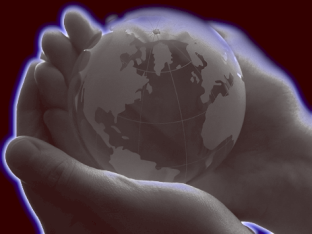 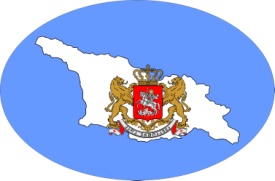 Ministry of Refugees and Accommodation
Фонды, использованные для имплементации предыдущего Плана действий
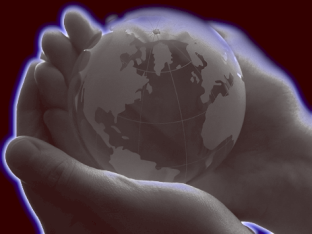 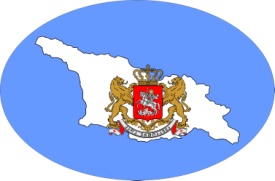 Ministry of Refugees and Accommodation
Статистика после последней регистрации
Общее количество  регистрированных ВПЛ после конфликтов 90-х годов («старые» ) и войны 2008 года(«новые») - 271,919 человек, или 87,467  семей (коэффициент  3, 109) 
В частном секторе 84 %: 227,944  людей, 73,250 семей, (rate 3,112);
В коллективных центрах 16%: 43,975 людей, 14,217 семей (rate 3,093).
 в том числе, специфические категории:
 «повторные ВПЛ»: (уже имевшие статус перед войной 2008 года) 4,272 в регионе Шида Картли;
«Новые» ВПЛ: (после августа 2008) 20,563;
«Старые» ВПЛ: (1991-93) 247,084.
Устойчивое расселение
Под устойчивым расселением понимается весь спектр решений, которые позволят снять проблему жилья для ВПЛ  в долгосрочной перспективе. Сюда относится:
Приватизация  того временного жилья,  где сейчас проживают  семьи ВПЛ (передача в собственность)
Поиск  пустых или недостроенных зданий, которые могут быть переоборудованы,  достроены,  отремонтированы и переданы ВПЛ в собственность
Покупка сельских домов с участками земли, или квартир (новое направление)
Переселение в социальные дома (без права собственности)
Строительство новых жилых корпусов
Финансовая помощь для покупки жилья, а также участие в ипотеке
Проблемы устойчивого расселения
Большинство  существующих бывших коллективных центров нуждаются в ремонте и в значительной переделке для соответствия  стандартам, поэтому  перед приватизацией необходимо проведение ремонта (до 16000 лари на 1 квартиру)
В прежние годы многие ВПЛ уже приватизировали свое жилье, которое не соответствует стандартам, а по закону, второй раз они получить жилье не могут
Критерии, созданные для определения  наиболее нуждающихся, не дают возможности  четкой дифференциации
Недостаток финансов – в каждом Плане действий, исходя из имеющихся ресурсов, заложено несколько тысяч семей, что растягивает перспективу
Из-за того, что программа расселения началась более чем через15 лет, семьи выросли и появились  новые поколения ВПЛ, также претендующие на жилье
Устойчивое расселение
Правительство Грузии, с помощью доноров, помогло разрешить  проблему устойчивого расселения для 29,733 семей
 4,396 ВПЛ семей не нуждаются в решении проблемы жилья. 
 В настоящее время, жилищные проблемы 51,416  семей ВПЛ  пока не решены.  Для уточнения ситуации, в 2013-14 году Министерство провело очередную регистрацию. 
Во время регистрации заполнялся специальный опросник, помогающий выявить основные нужды ВПЛ
В Плане действий, утвержденном на 2015-2016 годы, заложены следующие параметры:
Реабилитация 1000 жилых кватир -  5 млн. лари
Новый План действий
Экспертиза, реабилитация  заброшенных зданий (980) – требуется 11,2 млн,
1 млн. Предполагается для закупки 150 квартир в частном секторе,
И 11 млн – на закупку 550 домов в  сельской местности (финансирование – от KFW n SDC)\
Предполагается построить 1670 квартир, на это требуется в 2015 году 52 млн; на 9 млн. Будут закуплены индивидуальные квартиры(360),, а на 3,7 млн – построено 143  индивидуальных дома
Закон о вынужденно перемещенных лицах - преследуемых
Дает возможность получания статуса как лицам, непосредственно покинувшим окупированную территорию, так и тем, кто пострадал от последствий окупации (приграничные села)
Устанавливает  недискриминационные правила для ВПЛ
Защита от выселения
Критерии расселения (отдельный пакет)
Финансовую помощь в размере 45 лар (20 евро) получают ежемесячно  все ВПЛ, чей доход ниже 1250 лари
ВПЛ могут выбрать – получать ли помощь по статусу, или обратиться в программу социальной помощи
Критерии расселения
Вне очереди жилье получают лица, проживающие в аварийных  коллективных центрах
Система присуждения баллов -  каждый претендующий на жилье заполняет аппликационную форму
Баллы – зв проживание в коллективном центре, тем, кто снимает жилье, тем, у кого в семье есть лица с ограниченными возможностями,  погибщие за территориальную целостность Грузии,  дети-сироты, одинокие родители
Социальное положение (соц. Незащищенность)
Поощряется переезд в сельские районы, особенно из столицы
Вклад в развитие источников существования
Мировой  Банк   - 2,2 млн
Правительство Норвегии – 6 млн.
Агентство развития Швеции 
Агентство развития США

Европейская Комиссия – инструменты стабильности: начиная с 2009 года
Сейчас ( ВПЛ 4) – 19 млн, отсюда 10 млн – прямая помощь бюджету
4 млн – через НПО
3 млн – на сельские программы через ФАО
Координация и менеджмент
Первоначально выполнение Плана действий  координировалось Министерством, и эта координация плохо работала. Во время военных действий, когда  координация перешла в Мин. финансов и в офис премьера,  ситуация изменилась
В 2009 г. Был создан Руководящий Комитет. Решения Руководящего Комитета(РК) являются обязательными в отношении выполнения Государственной стратегии -  это решило множество проблем легитимности решений, принимаемых ранее Координирующей группой Министерства, поскольку в рамках РК решения легитимизируются присутствием главных доноров, а также организаций, занимающихся юридической  защитой ВПЛ и НПО.
Руководящий  Комитет создает рабочие группы, планирует исследования, определяет финансовые приоритеты, утверждает рабочие документы и планы (которые затем утвверждаются правительством)
4  Главных  урока
Координация  между правительством, гражданским сектором и международными фондами нужждается и институциональном механизме – в нашем случае Министерство создало руководящий комитет
Своевременная регистрация и создание стратегии являются первоочередной задачей. Созданная инфраструктура в дальнейшем  может быть использована для других социально-незащищенных слоев населения, но создание инфраструктуры сразу очень важно,тем более что основные фонды международной помощи идут в страну именно в период неотложной помощи
ВПЛ не являются проблемой, они вместе с обществом должны решать возникшие проблемы, Участие ВПЛ с самого начала в принятии решений  позволит избежать многих дальнейших осложнений.
Роль академии и гражданского общества невозможно переоценить, поскольку они остаются наиболее постоянными акторами в обществе
Извлеченные уроки
Финансовая помощь ВПЛ – переход от «помощи по статусу» к помощи по нуждам планируется с 2010 года, но до сих пор не осуществлен: ни в одном законе не были установлены временные рамки помощи
Выделение одних групп перед другими создает проблемы внутри ВПЛ общины
При расселении необходимо учитывать  специфику : городские/сельские жители, наличие инфраструктуры и безопасность (приграничные территории)
Министерство являлась эксклюзивной структурой, которая постоянно работала с НПО и международными организациями – это важный опыт
Полезным была постоянная коммуникация со Спец. Представителем Генсека ООН по ВПЛ – его доклады имеют значение для финансирования проектов
В нашем случае, произошло резкое ослабление потенциала ВПЛ – необходимо с самого начала заниматься психологической и медицинской реабилитацией и создавать группы самопомощи
Извлеченные уроки
Женщины являются хорощими организаторами общин,их нужно готовить и хорошо использовать Резолюцию 1325 ООН и другие международные инструменты, напрямцю не связанные с ВПЛ, поскольку ВПЛ не защищвют международные конвенции
МЫ потеряли много времени, пока государство осознало, что интеграция яявляется необходимым условием выживания. К этому времени,  большинство зданий, где  проживали ВПЛ, пришли в полную негодность, и их реабилитация  потребовала огромных средств.
Жилье является неотложной задачей, но если ставить задачи по порядку, а не параллельно решать их, то никогда  не решится главная проблема – самодостаточность ВПЛ.
ВПЛ с самого начала должны принимать участие в решениях о своем будущем, у них есть это право, и они будут более ответственно относиться к исполнению решений
Помощь которая была оказана Грузии Украиной в 2008 году
5 самолeтов с гуманитарной помощью – всего 156 тонн
на 9 миллионов долларов США – помощь  для тушения пожаров в лесной зоне (через территорию Турции)
2 самолета с детьми для отдыха в Ялте (принимали на самом высоком уровне). еще дополнительно 50 человек в Херсоне, Севастополе, Луцке
 
Отдельно – помощь от Сумской области – 40 000 долларов США
10 миллионов гривен на реабилитацию жилья – всего на общую сумму 50 млн. Долларов США
 
Медицинские программы: 11 дети и 11 взрослых –посланы на реабилитационные программы
Клиника Филатова – сестрам Мушкудиани  сделана операция